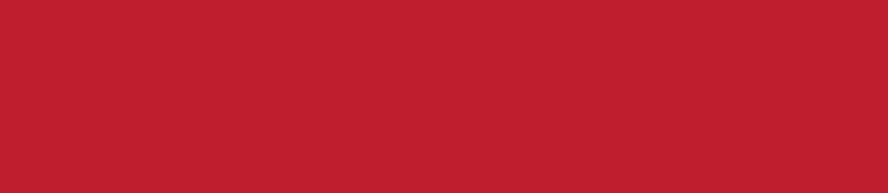 Solidarity and Peace
Collective Acts of Worship
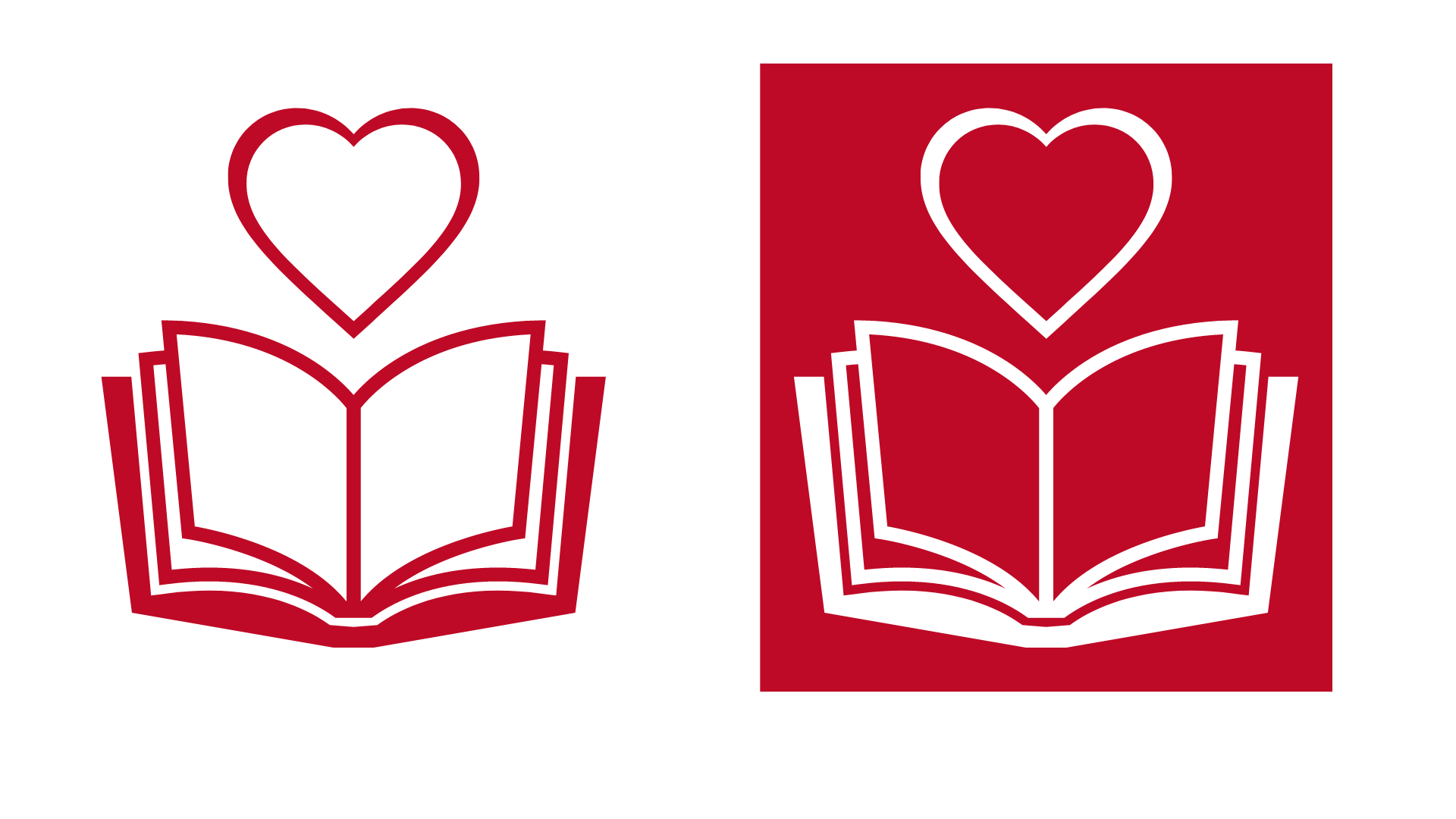 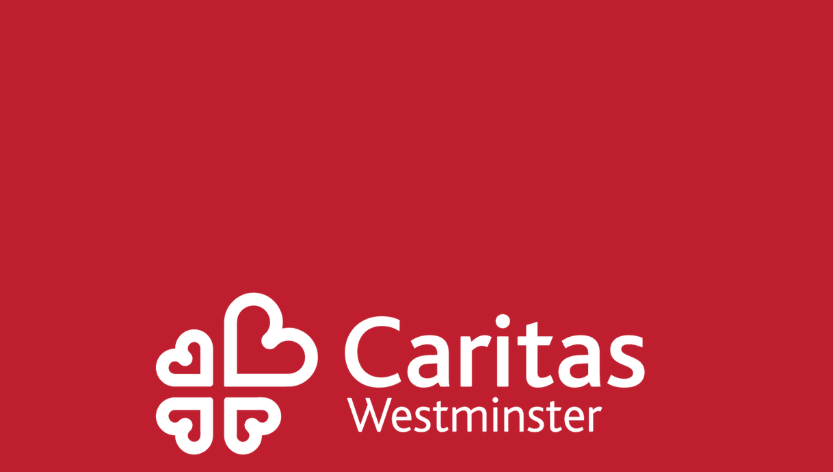 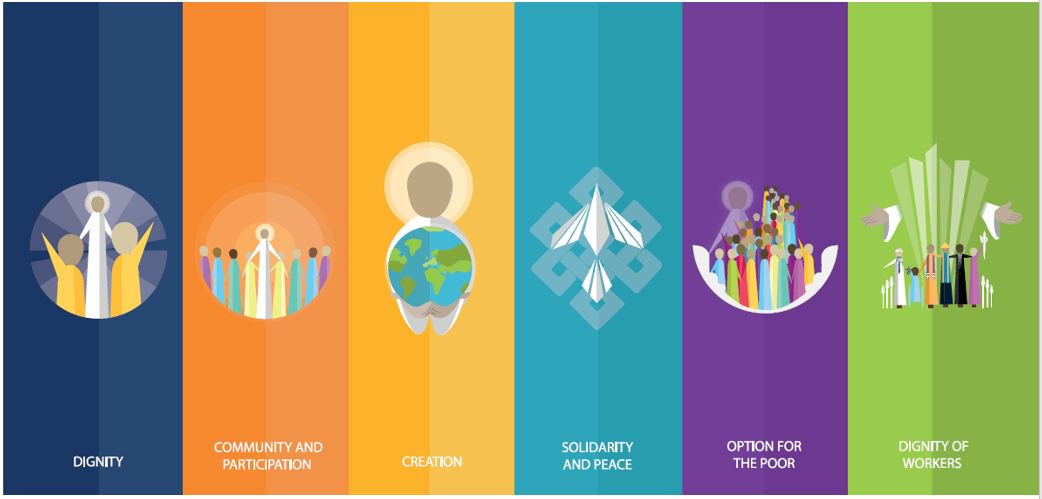 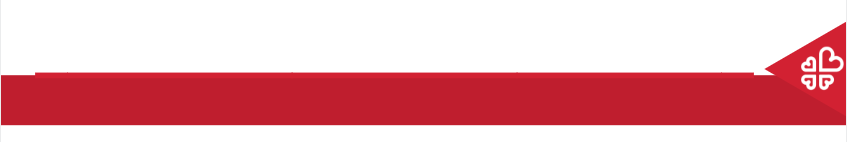 Starter
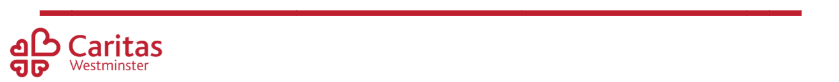 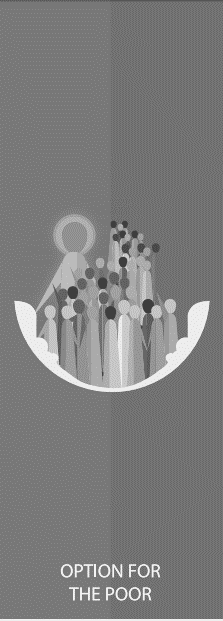 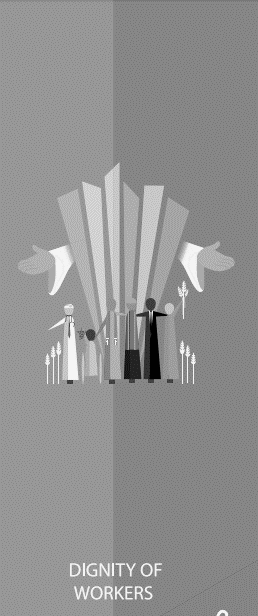 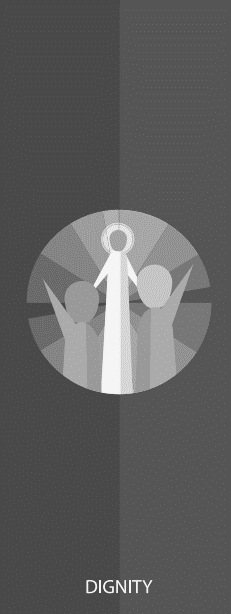 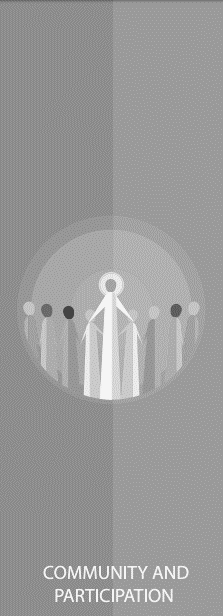 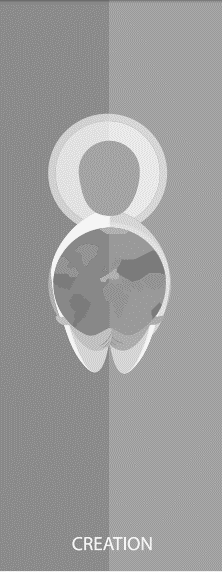 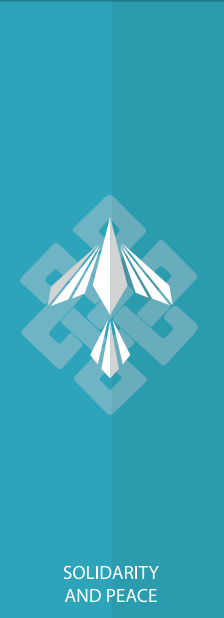 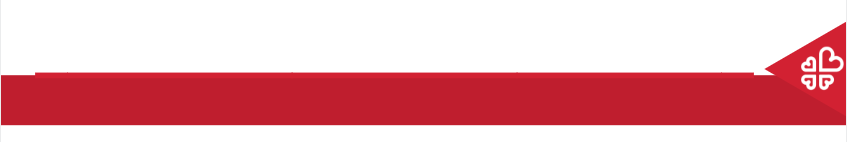 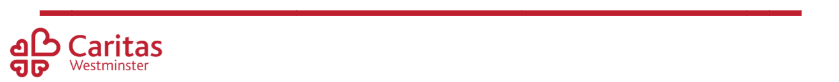 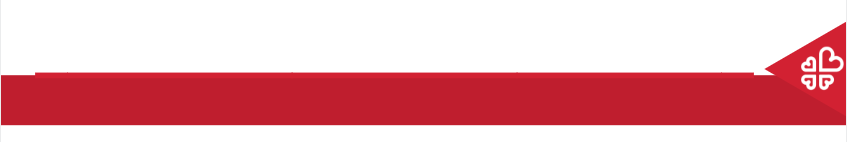 Solidarity and Peace
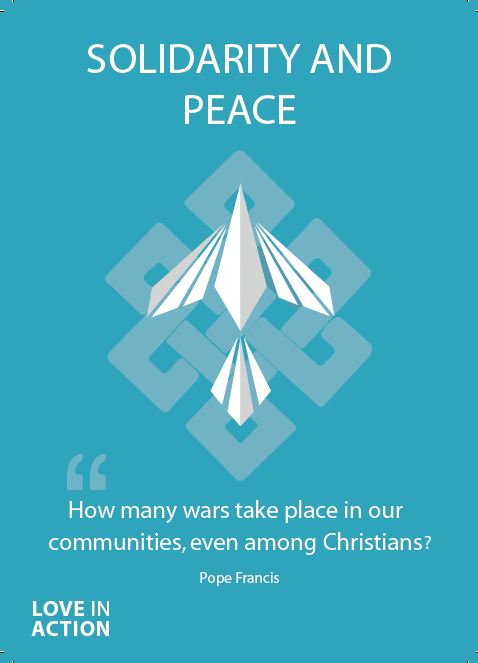 God has created us to live peacefully with one another. Sadly, this is often not the case and many people live lives that are not peaceful, due to the actions of others.
God calls us to be peacemakers in the world – to stand in solidarity with those in need.
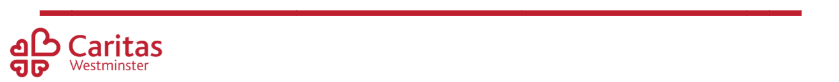 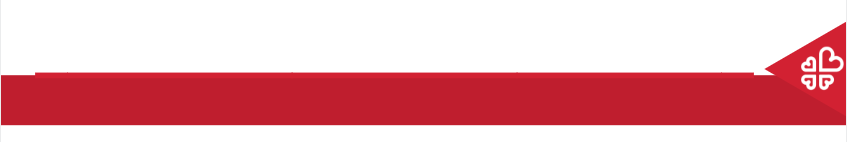 Solidarity and Peace
‘The paths of peace are paths of solidarity, for no one can be saved alone. We live in a world so interconnected that, in the end, the actions of each person affect everyone.’
Pope Francis
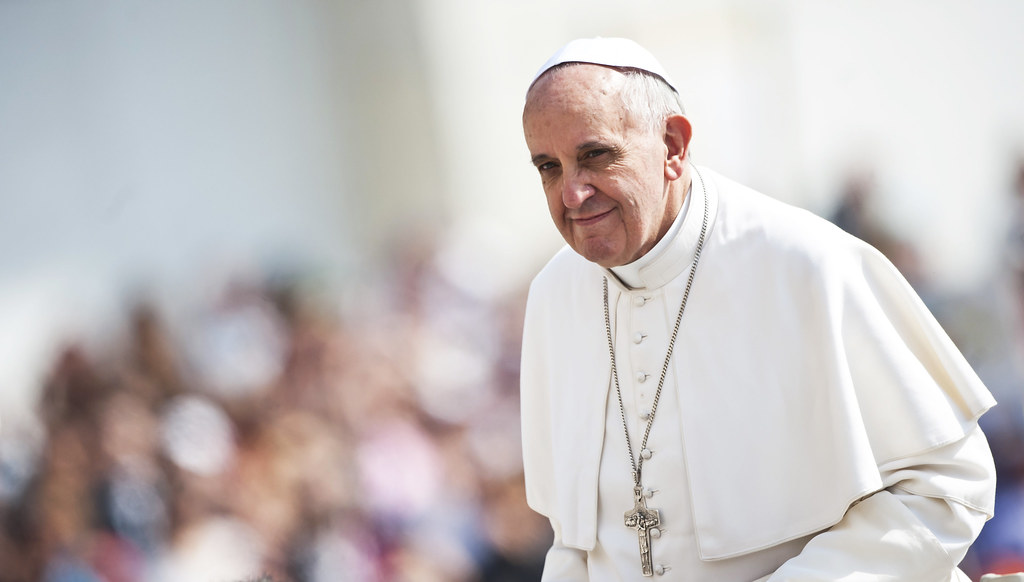 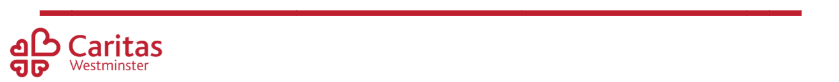 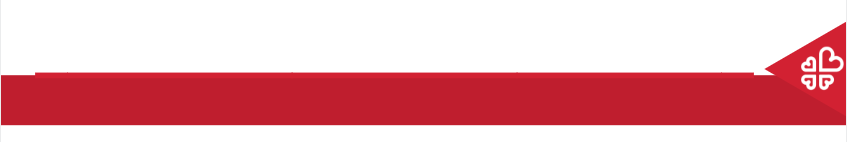 Solidarity and Peace
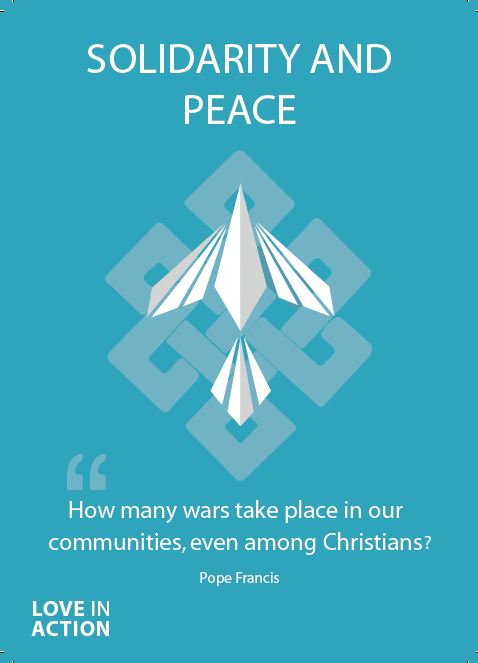 Think of a time when someone helped you feel at peace.
How did that feel?
What could you do to promote peace in your school?
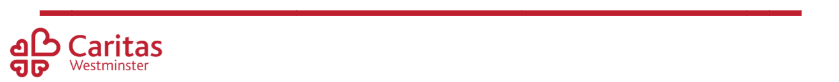 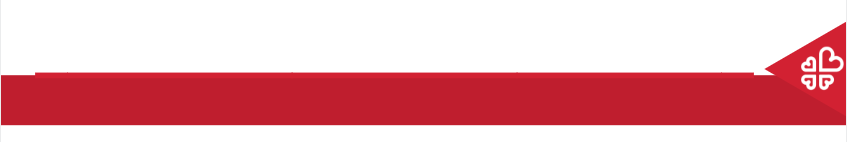 Solidarity and Peace
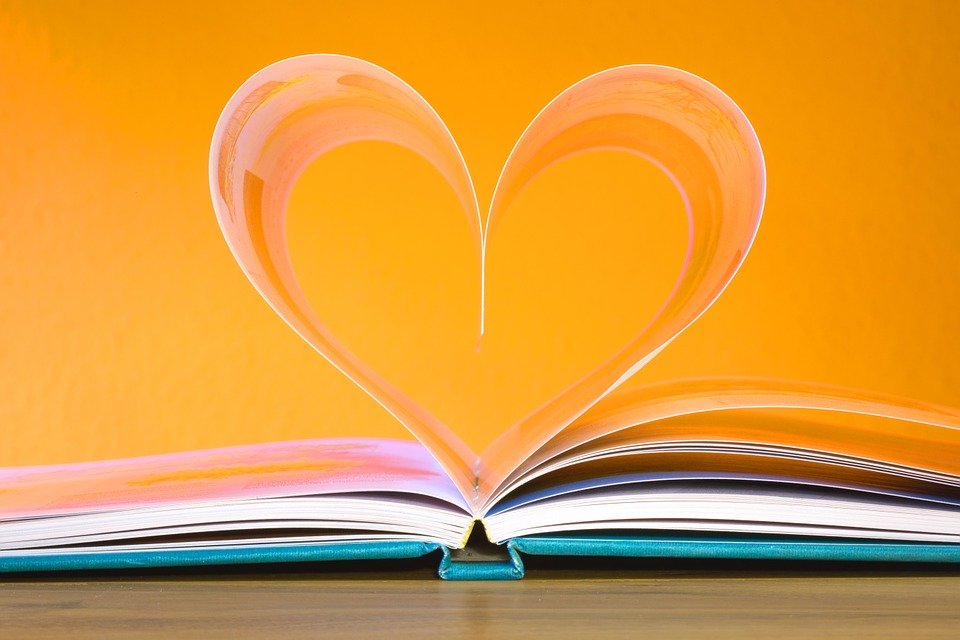 Let us now listen to the Word of God.
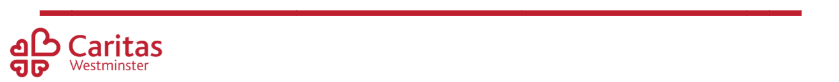 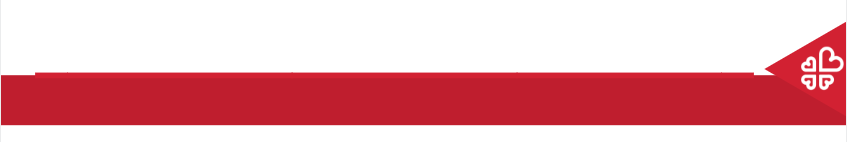 Solidarity and Peace
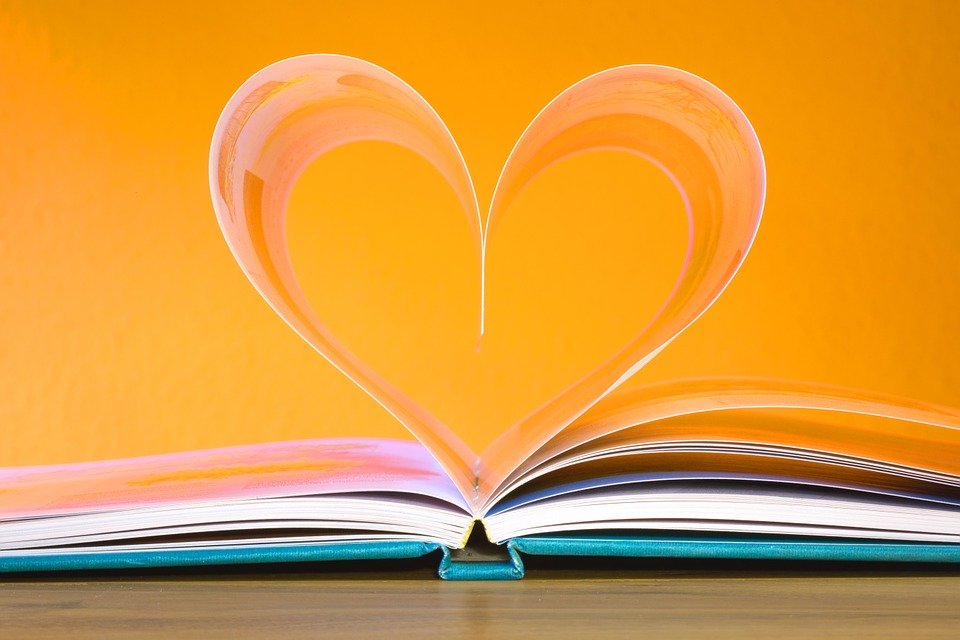 Read through one of more of the bible passages on the next few slides.
As a class, think about and discuss the meaning of each.​
How do the passages relate to Solidarity and Peace?
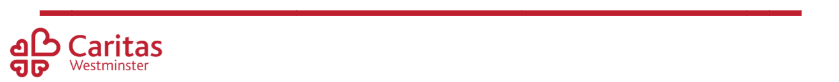 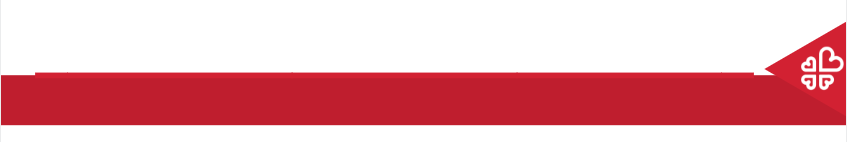 Solidarity and Peace
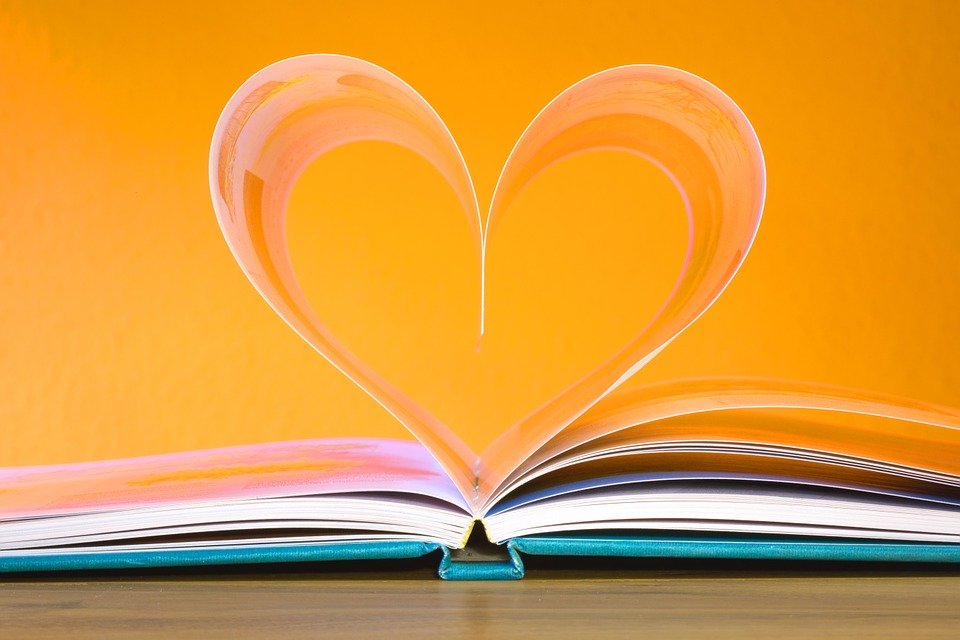 ‘Live in harmony with one another. Do not be proud, but associate with those in need.’
Romans 12:16
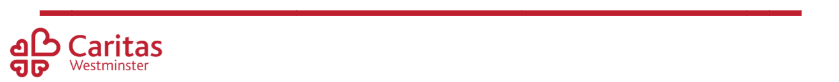 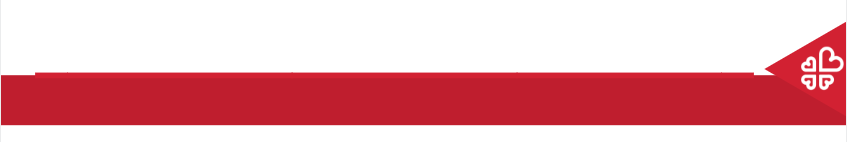 Solidarity and Peace
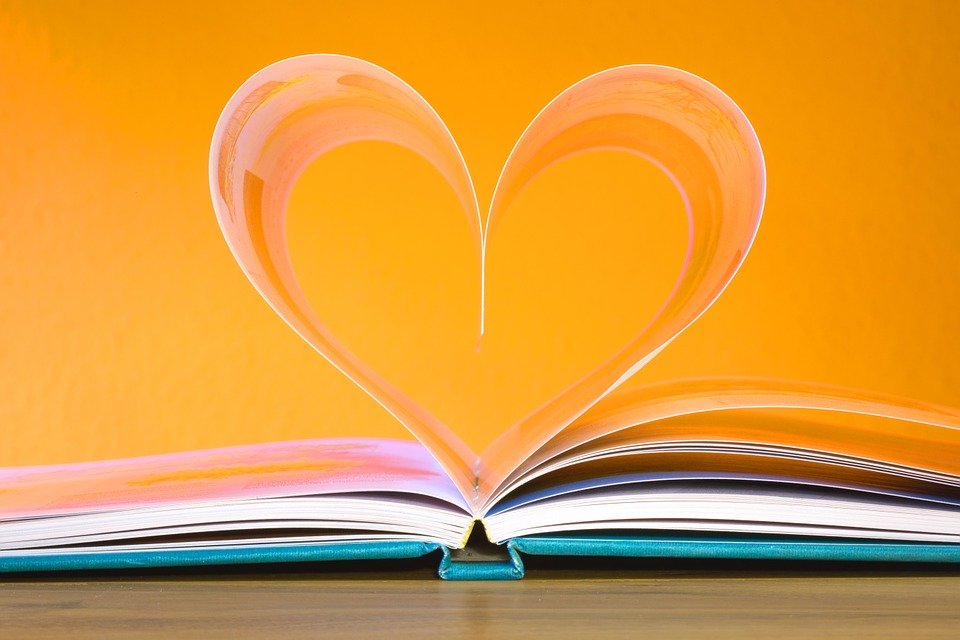 ‘I appeal to you, brothers, by the name of our Lord Jesus Christ, that all of you agree, and that there be no divisions among you, but that you be united in the same mind and the same judgment.’
1 Corinthians 1:10
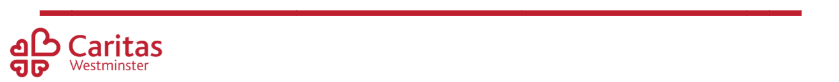 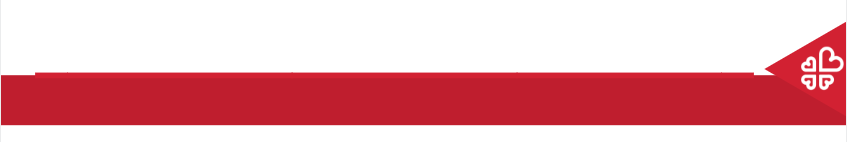 Solidarity and Peace
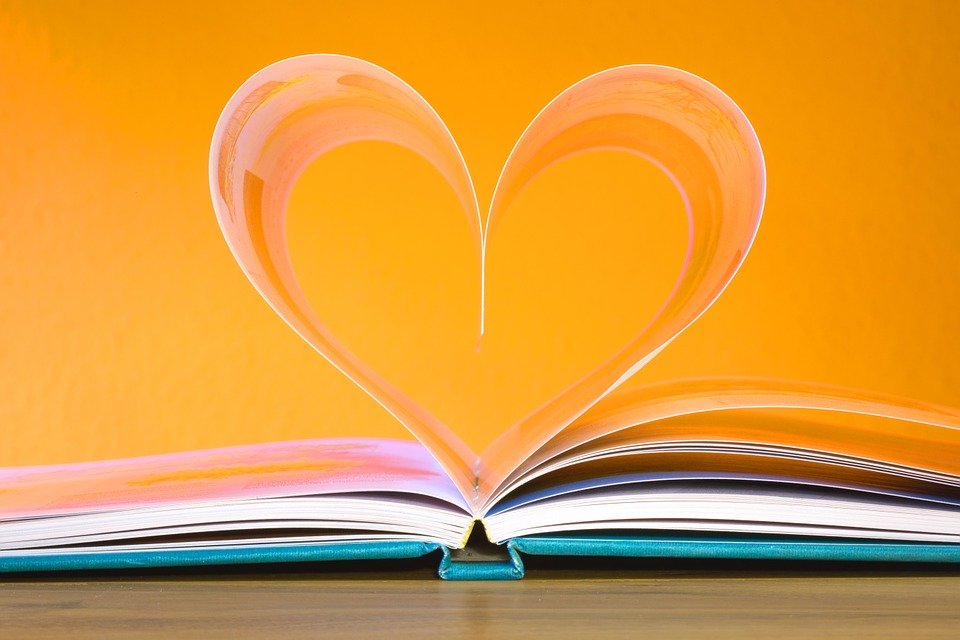 ‘If one person suffers, all suffer together; if one member is honoured, all rejoice together.’
1 Corinthians 12:26
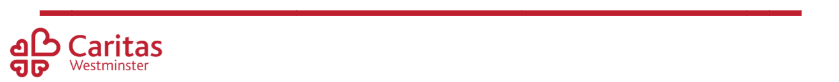 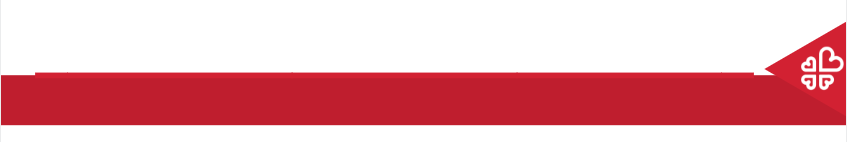 Solidarity and Peace
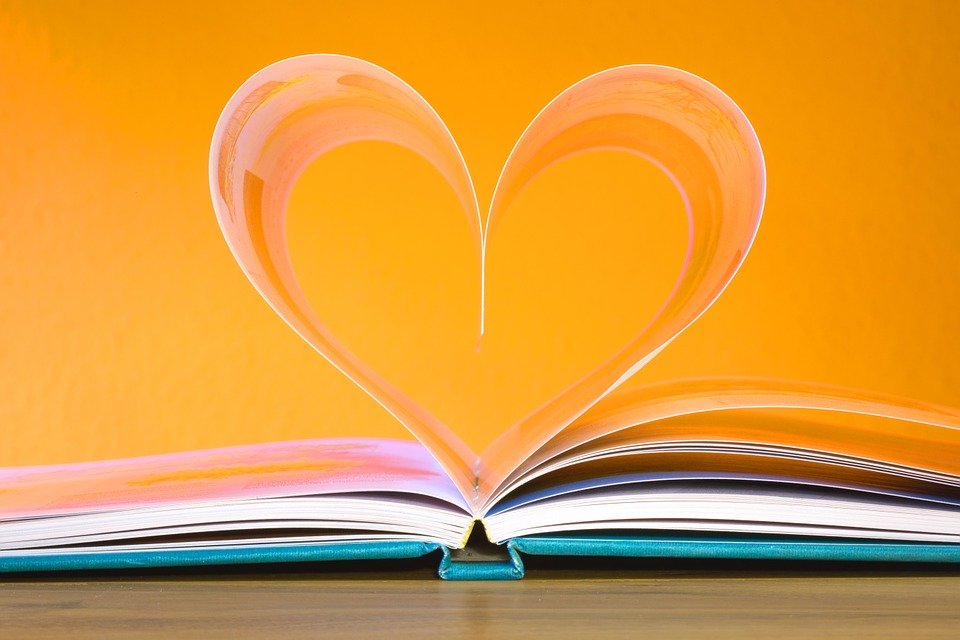 ‘Bear with each other and forgive one another. Forgive as the Lord forgave you. And over all these virtues put on love, which binds them all together in perfect unity.’
Colossians 3:13-14
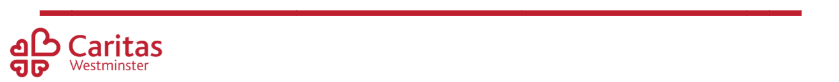 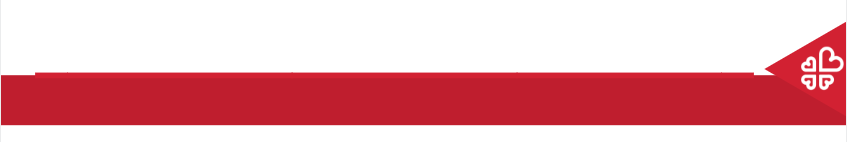 Solidarity and Peace
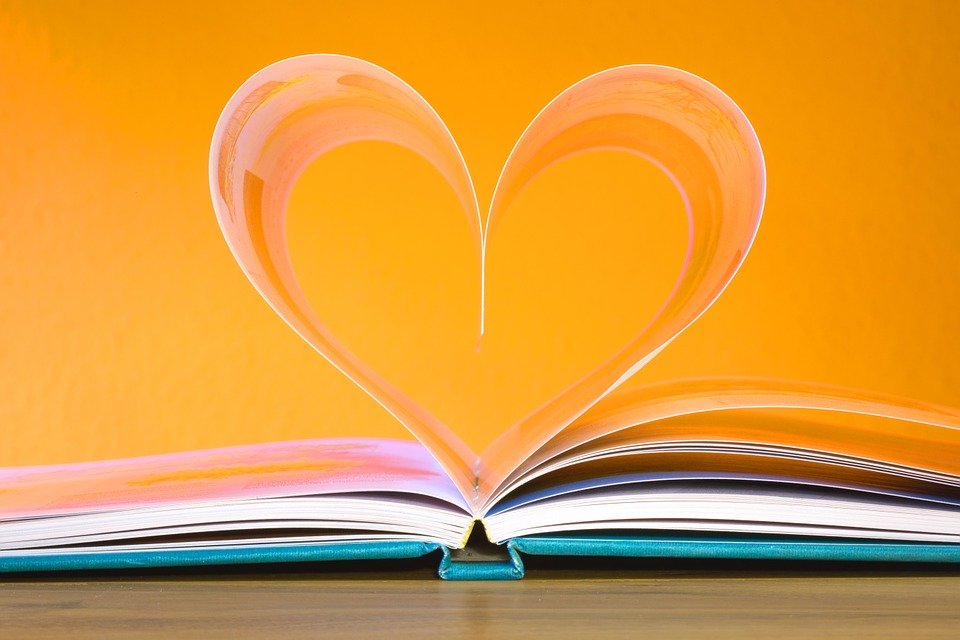 What do these bible passages tell you about how we should spread peace? How do we know that God wants us to act in this way?
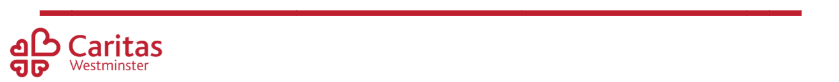 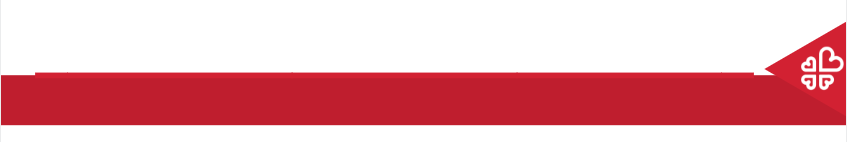 Solidarity and Peace
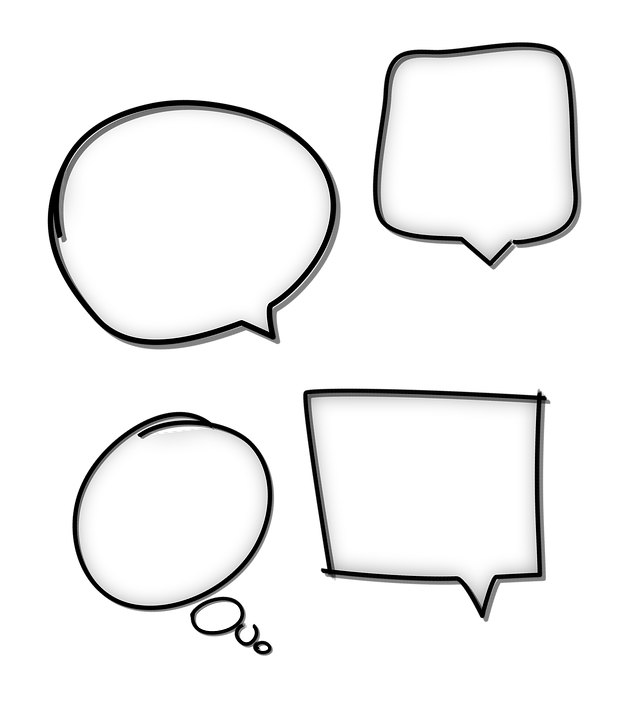 “I think that…”
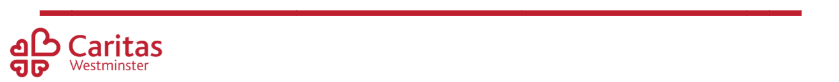 [Speaker Notes: Holding slide for discussion/feedback if required.]
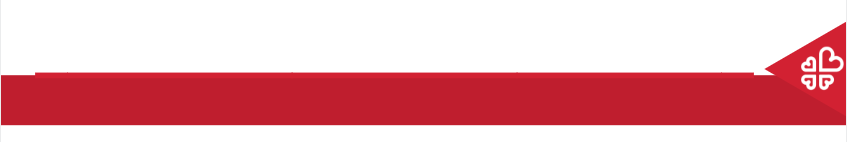 Solidarity and Peace
Let Us Pray…
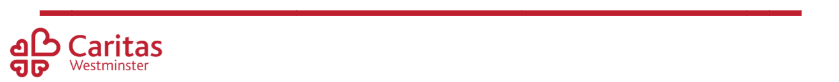 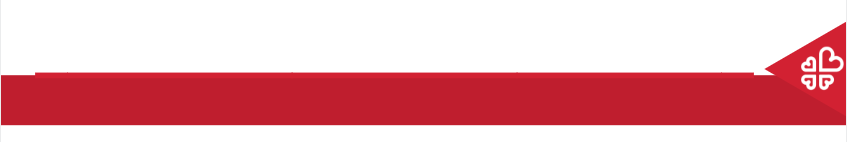 Solidarity and Peace
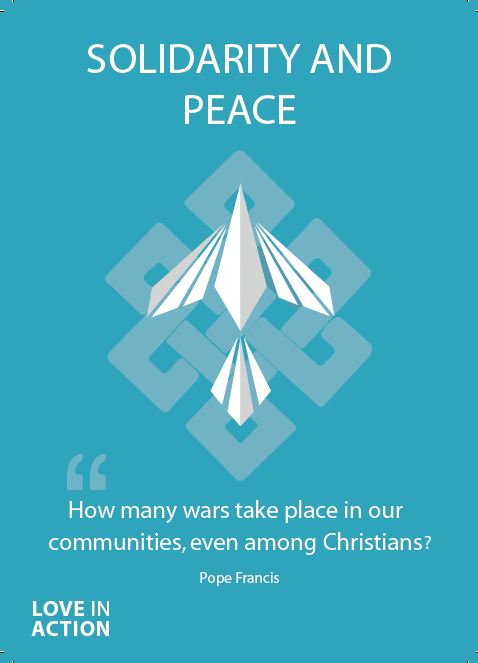 Loving God,
We come together to thank you for our human family. You created our world so that we may live in harmony with one another.
Help us to follow the example of Your Son, Jesus Christ, by spreading Your peace and by standing in solidarity with those who cannot speak for themselves.
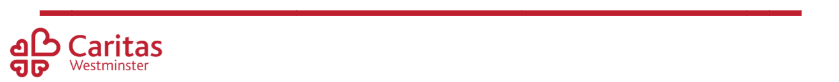 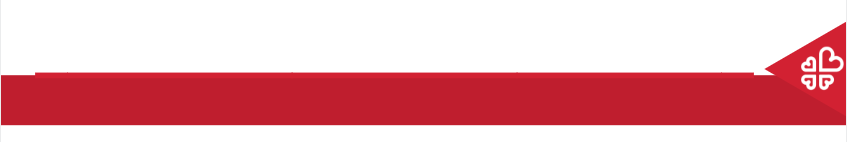 Solidarity and Peace
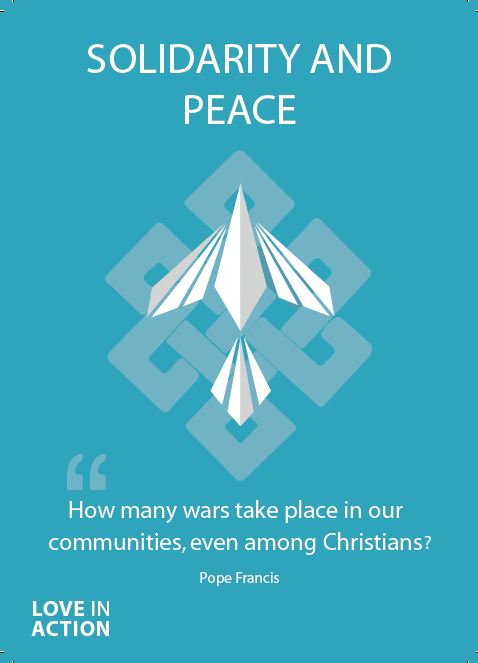 We pray for those who are unable to live lives of peace.

O God, help us to stand in solidarity with them.
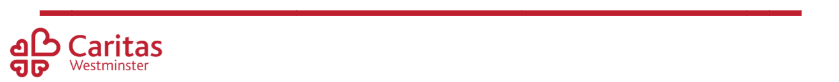 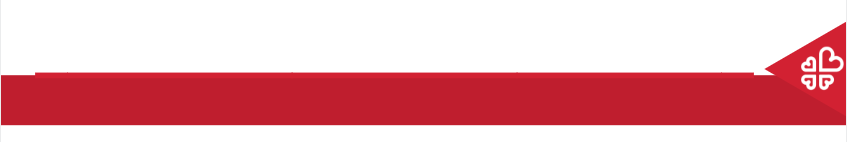 Solidarity and Peace
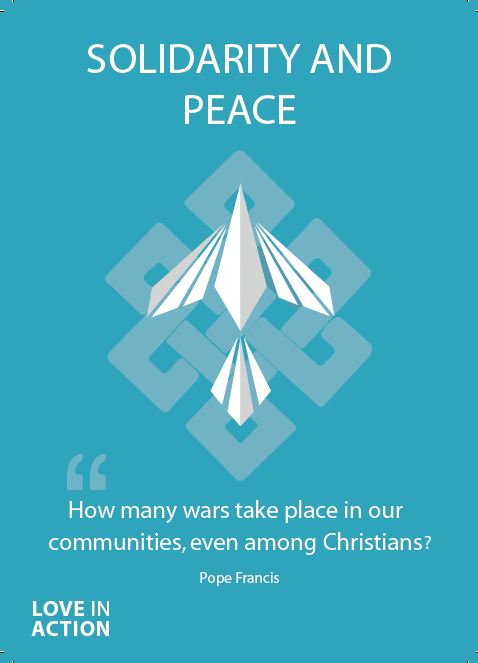 We pray for those in power, that they may make the right choices to better promote peace in our world.

O God, help those in power to serve their people.
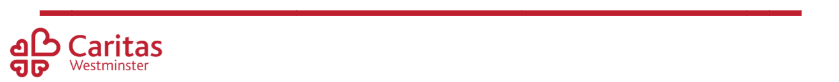 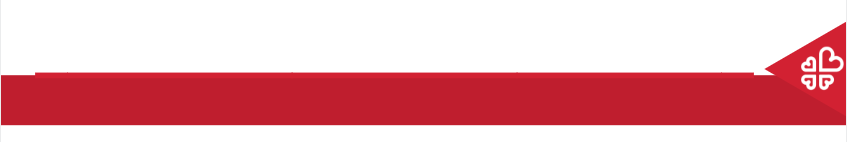 Solidarity and Peace
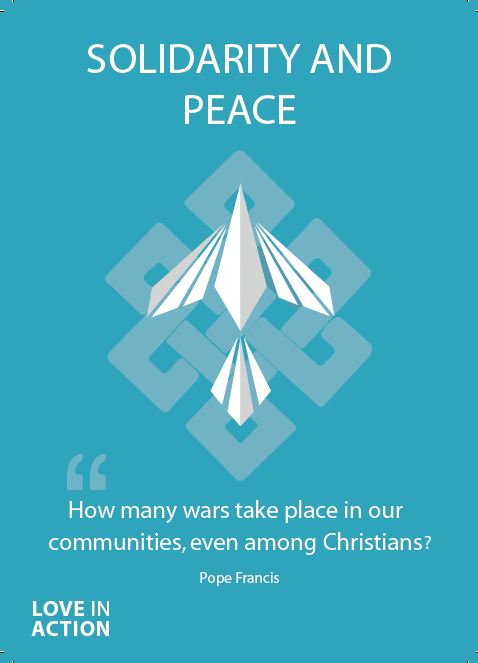 We pray for those who cannot speak for themselves. 

O God, help us to recognise what we can do for others.
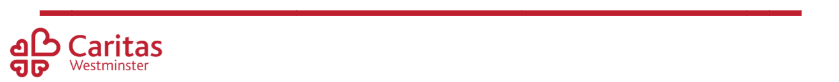 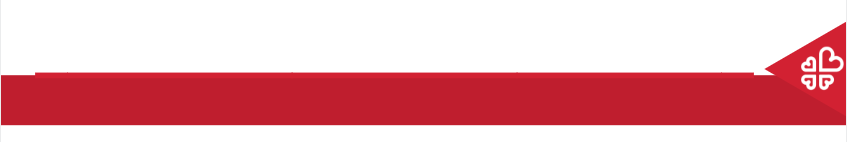 Solidarity and Peace
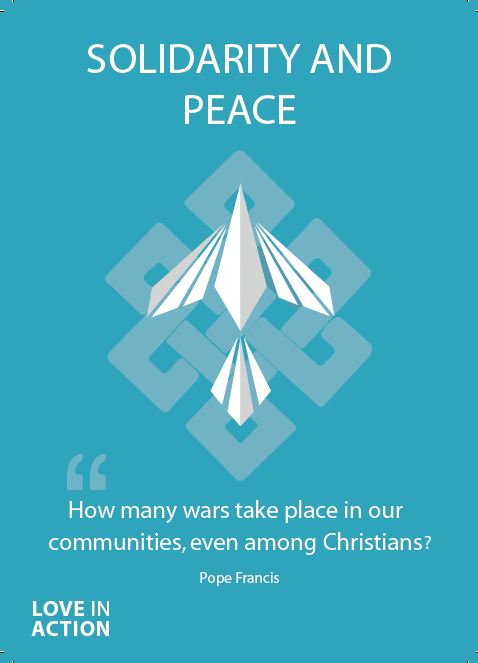 We pray that everyone in our world may one day be able to thrive, not just survive.

O God, help us to spread Your love.
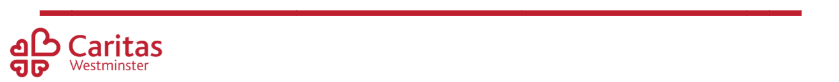 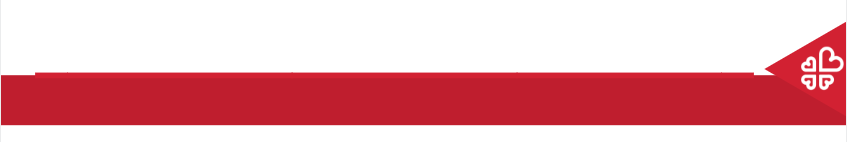 Solidarity and Peace
Amen
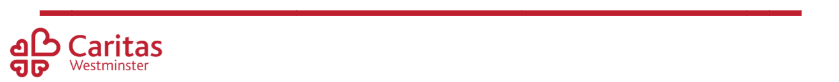 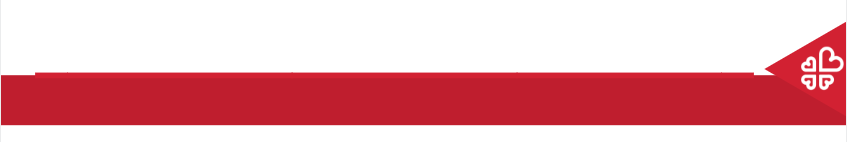 Solidarity and Peace
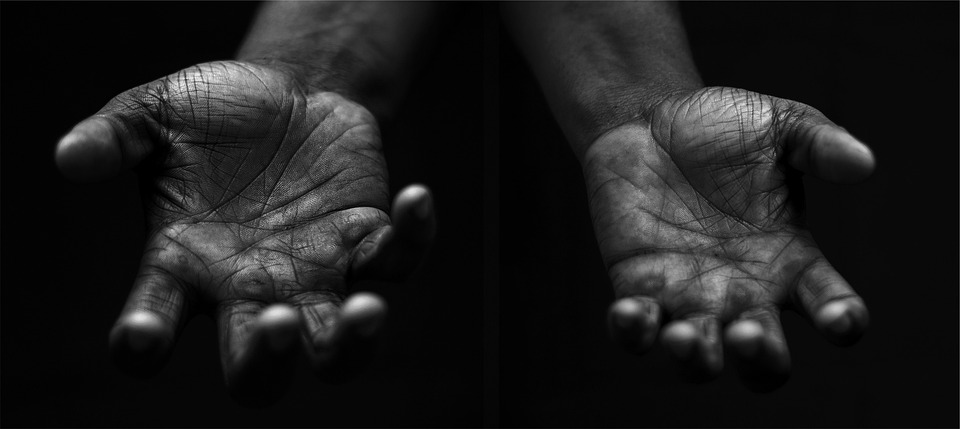 Your Mission
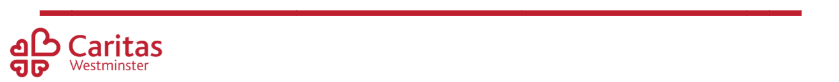 [Speaker Notes: Using the Prayer Toolkit model, the mission ‘tasks’ on the following slide can be amended or supplemented as required.]
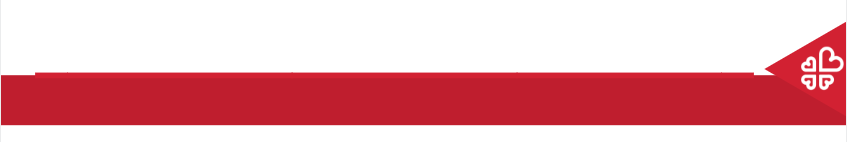 Solidarity and Peace
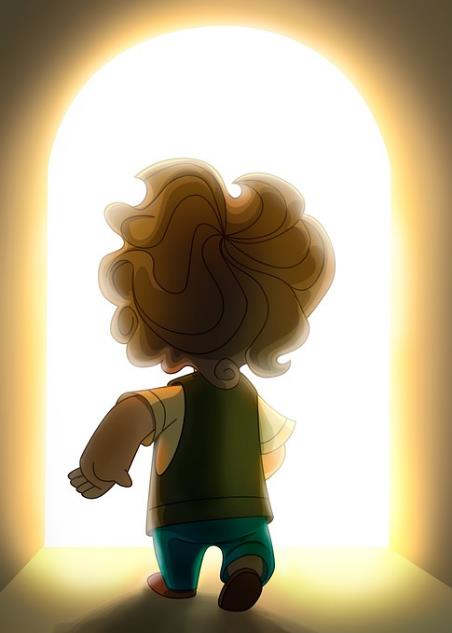 Find out more about St John Paul II and his calls for World Peace.
Research:
World Day of Peace (1st January). International Day of Human Fraternity (4th February).
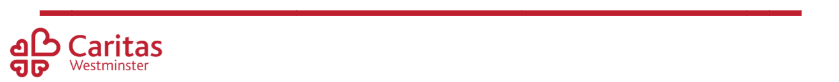 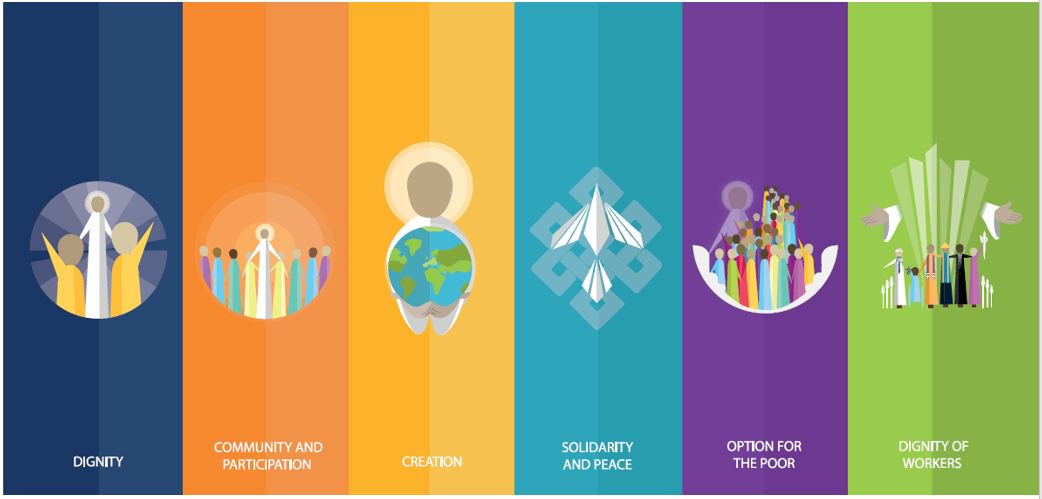 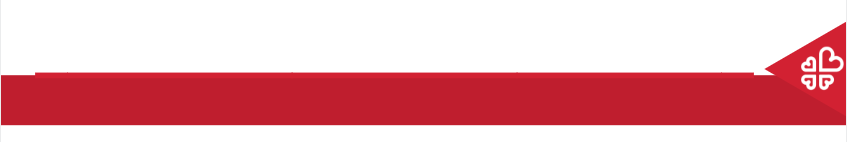 Care of Creation
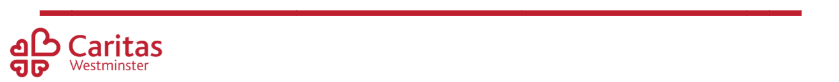